Возможность переработки ягод при формировании стратегии развития ягодной плантации
Выращиваем малину в Калужской области
Первая плантация заложена в 2013 году. Золотые медалисты выставки ПРОДЭКСПО 2016. В 2017 году запущен собственный цех по переработке ягод.
О нас
ООО АПП «Слободские Ягодники», 
Калужская область, с. Слобода
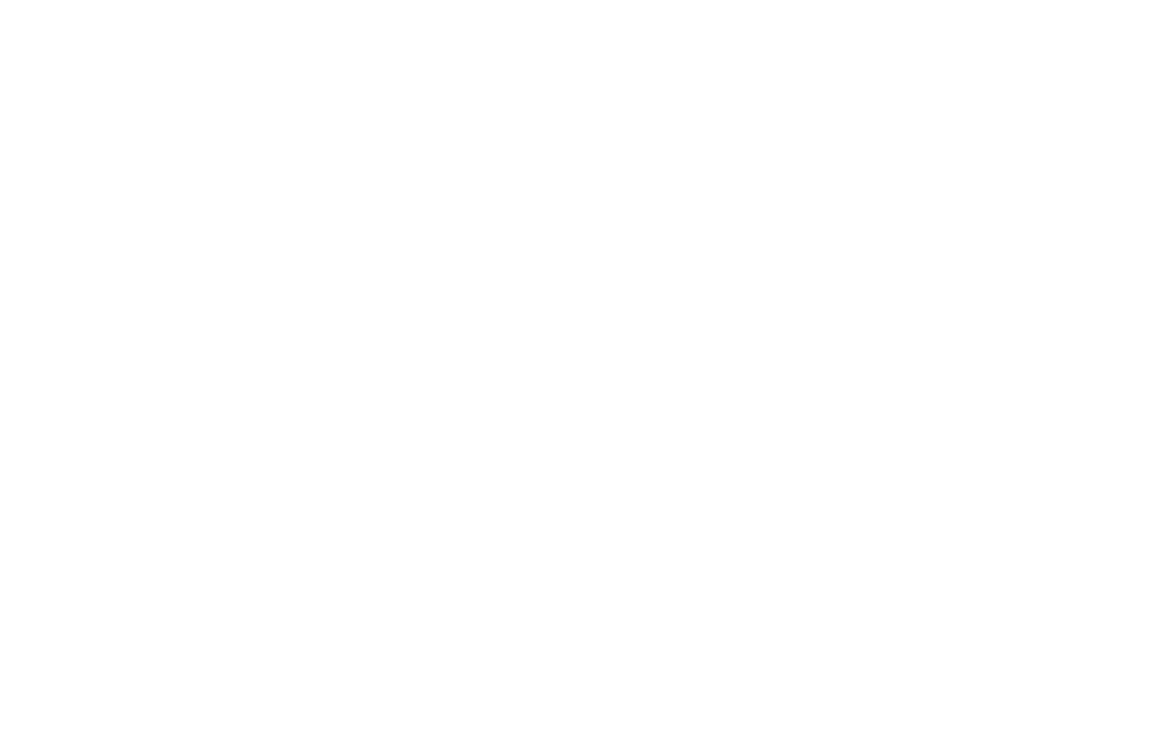 2
Кто наш потребитель?
Какой продукт он хочет покупать?
Торговая сеть
Проезжающий дачник
Промышленный переработчик
Свежая ягода со сроком хранения от 10 дней;
Доставка до места переработки (за 500км и более);
Заморозка в крупной таре;
Свежайшую ягоду, собранную сегодня;
3
По какой цене мы будем продавать ягоду?
Торговая сеть
Проезжающий дачник
Промышленный переработчик
Пластиковые боксы (125гр), картонные короба, полетирование;
800 руб. за 1 кг
Заморозка в крупной таре;
Картонные коробки с пакетами-вкладышами (10кг);
150 руб. за 1 кг
Картонная тара среднего размера (1кг);
250 руб. за 1 кг
4
Плюсы и минусы способов реализации
Проезжающий дачник
Плюсы
Минусы
Непредсказуемость объемов продаж;
Зависимость от погоды и дня недели;
Минимальные затраты на фасовку и сортировку; 
Быстрая оборачиваемость денежных средств;
5
Плюсы и минусы способов реализации
Торговая сеть
Плюсы
Минусы
Затраты на тару возрастают (закупка заранее и большими объемами);
Сертификация продукции, этикетирование продукции, штрихкодирование;
Помещение и дополнительные сотрудники для сортировки;
Холодильные камеры для охлаждения и хранения;
Тщательный отбор сортов с длительным сроком хранения;
Увеличивается объем ягод 2-ого сорта (не идущих на продажу)
Высокая цена реализации; 
Возможность продажи бОльших объемов;
6
Плюсы и минусы способов реализации
Промышленный переработчик
Плюсы
Минусы
Самая низкая цена продажи (в сравнении со свежей);
Круг конкурентов увеличивается, за счет импортных поставщиков;
Необходимы большие первоначальные затраты на строительство морозильных складов;
Возможность продавать максимальные объемы;
Срок реализации продукции продлевается на весь год;
7
Какие ресурсы необходимы?
Торговая сеть
Проезжающий дачник
Промышленный переработчик
Плантация выше средних размеров;
Сотрудники для плантации и фасовки;
Помещение для фасовки с температурным режимом;
Камеры для охлаждения и хранения;
Дорогая тара, этикетки;
Большая плантация;
Сотрудники для плантации, переработки, фасовки;
Производственные помещения (сертификация);
Морозильные мощности для длительного хранения;
Дополнительные электрические мощности
Небольшая плантация;
Сотрудники по уходу за плантацией;
Помещение для фасовки (навес, ангар);
Холодильная камера для охлаждения;
Простая, однородная тара (картонные лотки);
8
Плюсы и минусы трех стратегий
Проезжающий дачник
Плюсы
Минусы
Ограниченный объем реализации;
Непредсказуемость объема реализации;
Минимальное время на реализацию;
Реализация зависит от погодных условий; 
Нет сбыта ягод 2-го сорта;
Относительно высокая стоимость реализации;
Быстрая оборачиваемость денег, нет риска неплатежей;
Минимальные затраты на холодильные мощности и помещения;
9
Плюсы и минусы трех стратегий
Торговая сеть
Плюсы
Минусы
Сезонное увеличение количества сотрудников для фасовки;
Максимально тщательный выбор сортов ягод;
Сертификация продукции;
Дополнительные затраты на холодильное оборудование;
Помещение с температурным режимом;
Транспорт с регулируемым температурным режимом;
Максимальная цена реализации;
Возможность планирования продаж;
10
Плюсы и минусы трех стратегий
Промышленный переработчик
Плюсы
Минусы
Затраты на строительство производства и холодильных помещений;
Затраты на электроэнергию;
Длительный срок оборачиваемости денег;
Практически неограниченный объем сбыта;
Часть персонала заняты круглогодично;
100% реализация всего урожая;
11
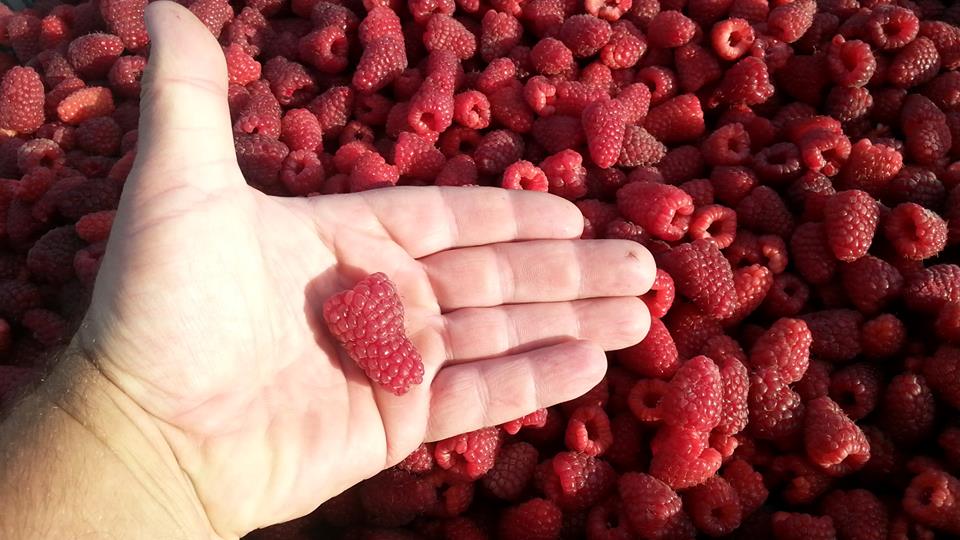 Сколько стоит каждая из трех концепций?
12
Спасибо за внимание!
Стрела Марк
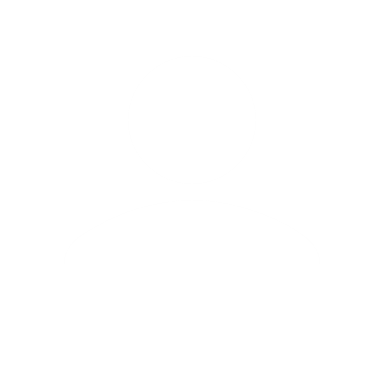 +7 (903) 144-47-59
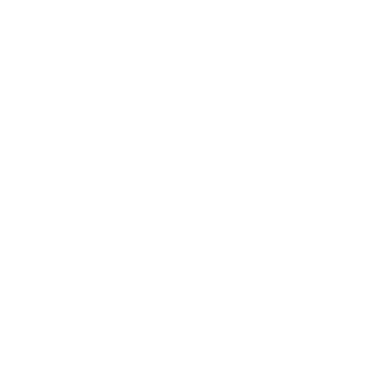 marks68@inbox.ru
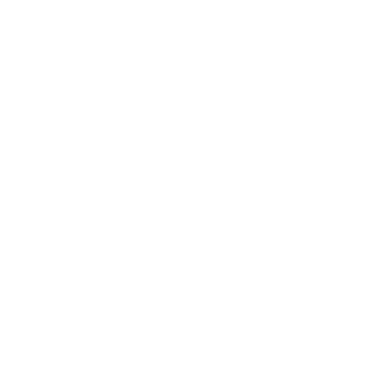 калужскаямалина.рф
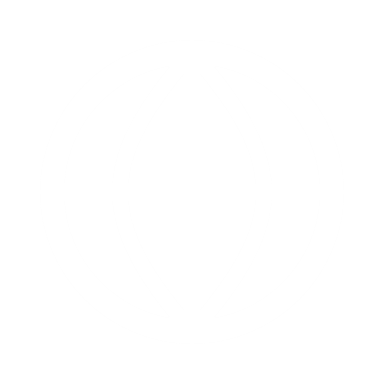